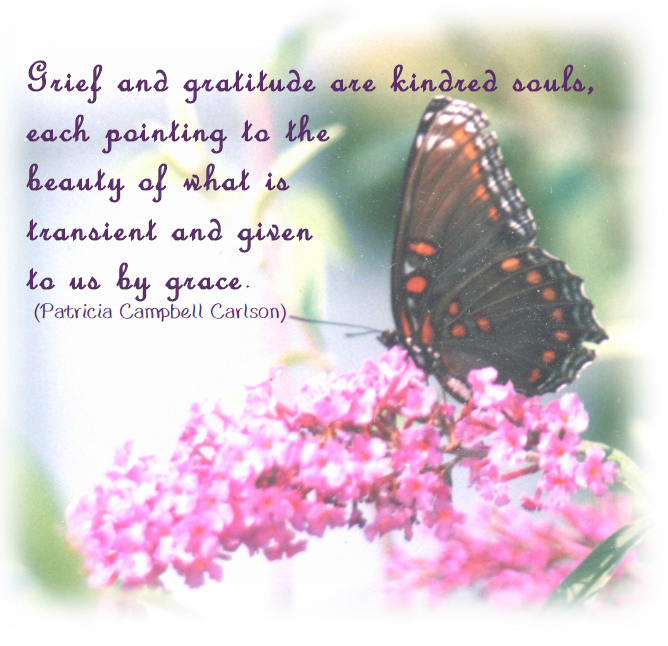 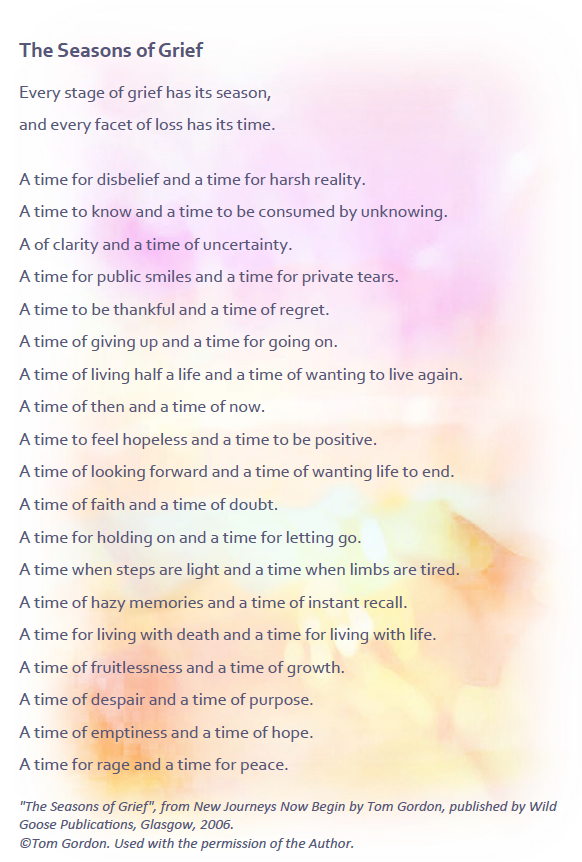 Introduction
Welcome
*Today/This  evening,  we  remember  those  who  have died.    In  recalling  them  we  give  thanks.    They  have been sources of encouragement to us by the way they lived as persons of strong faith and great love.

Through our remembrance of them may we be renewed and     re-inspired     in     our     journey     of     spiritual transformation.

Hymn: Being of Life
(Track 4, CD The Peace of God by Briege O’Hare, osc and sung by Marie Cox, rsm)

Or Enfold me in your Love
(Track 6, CD Holy Ground by Monica Brown)


Or A Hymn of your Choice
*Adapted from Prayer Seeds: A Gathering of Blessings, Reflections and Poems for Spiritual Growth© by Joyce Rupp.   Used by permission of Ave Maria Press®, Inc. All rights reserved.
*Prayer

Leader: Let us call into our midst the presence, the memory  and  the  strength  of  those  who  influenced and shaped our beliefs and values.

Loving  God,  this  day  we  join  in  acknowledging  the blessedness of the many who inspired us and shaped our faith.

We turn in memory and appreciation toward those in our family of origin who influenced and encouraged us to live as our best selves…

We  remember,  too,  those  who  left  this  world  with hurts unresolved…

We  open  our  deep  self  to  you  and  pray  that  any woundedness   we   have   inherited   will   be   healed through your grace and our loving hearts…

We bring to mind our departed sisters who enriched our  lives  and  led  us  further  on  our  journey  of personal transformation…
We  honor  all  those  who  sacrificed  and  suffered  in order for peace and justice to be furthered on our planet…

We   give   thanks   and   rejoice   for   the   countless, unnamed  persons  whose  lives  left  a  lasting  mark  of kindness and compassion…
*Adapted from Prayer Seeds: A Gathering of Blessings, Reflections and Poems for Spiritual Growth© by Joyce Rupp.   Used by permission of Ave Maria Press®, Inc. All rights reserved.
May the remembrance of each of these blessed ones inspire  and  increase  our  personal  commitment  to leave a trace of goodness wherever we go…

When  we  depart  this  sphere  of  life  may  our  inner strength  have  contributed  to  individual  and  world peace.
Time of Silence
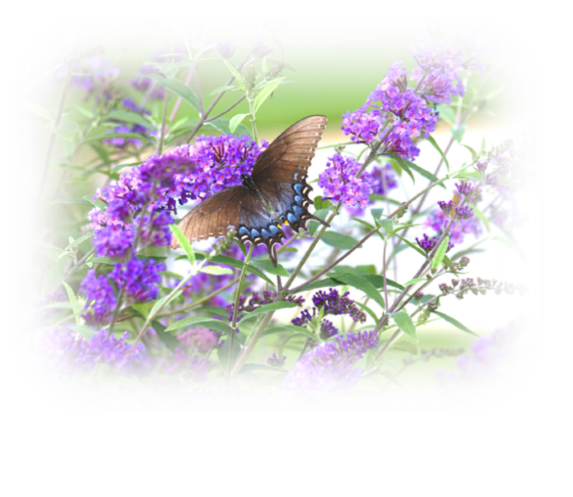 Choose the 1st  Reading from Jeremiah 18 and Sirach 33 or the 2nd Reading from Abbey of the Arts.
1st
Reading
Reader  1:   God   said   to   me,   “Go  down  to  the potter’s  house,  where  I  will  give  you  my  message.” So I went there and saw the potter working at the wheel.    Whenever  a  piece  of  pottery  turned  out imperfectly,  the  potter  would  take  the  clay  and make it into something else.

Reader 2:  Then God  said  to  me,  “Don’t I have the right  to  do  with  you  people  of  Israel  what  the potter did with the clay?   You are in my hands just like clay in the potter’s hands.  If at any time I say that I am going to uproot, break down, or destroy any  nation  or  kingdom,  but  then  the  nations  turns from its evil, I will not do what I said I would.   On the other hand, if I say that I am going to plant or build up any nation or kingdom, but then that nation disobeys me and does evil, I will not do what I said I would…  Don’t I have the right to do with you people of    Israel    what    the    potter    did    with    the clay?” (Jeremiah 18:1-10)

Reader 3: Just  as  clay  is  in  the  potter’s  hands for the potter to shape as the potter pleases, so we are in the hands of our Creator for the Creator to
do as the Creator wishes.
(Sirach 33:13)
Pause


Leader:     …we  ask  for  the  capacity  to  use  our sufferings   in   such   a   way   that   we   are   forever vulnerable to the shape God has in mind for us.
2nd Reading
*Reading:   from   Abbey  of  the  Arts,	   Newsletter, Christine Valters Paintner.

The  Christian  feasts  of  All  Saints  and  All  Souls on November 1 and 2 honour the profound legacy of wisdom our ancestors have left to us.

Psychologist  Carl  Jung  wrote  extensively  about the collective unconscious which is this vast pool of  ancestral  memory  within  each  of  us.  It  is  a kind   of   deposit   of   ancestral   experience.   He believed  it  comprises  the  psychic  life  of  our ancestors  right  back  to  the  earliest  beginnings. Nothing is lost.  All of the stories, struggles, and wisdom are available to us.

Each  of  us  is  an  unconscious  carrier  of  this ancestral experience and part of our journey is to bring  this  to  consciousness  in  our  lives...  The stories of our ancestors are woven into the fabric of our very being.
*Adapted from Prayer Seeds: A Gathering of Blessings, Reflections and Poems for Spiritual Growth© by Joyce Rupp.   Used by permission of Ave Maria Press®, Inc. All rights reserved.
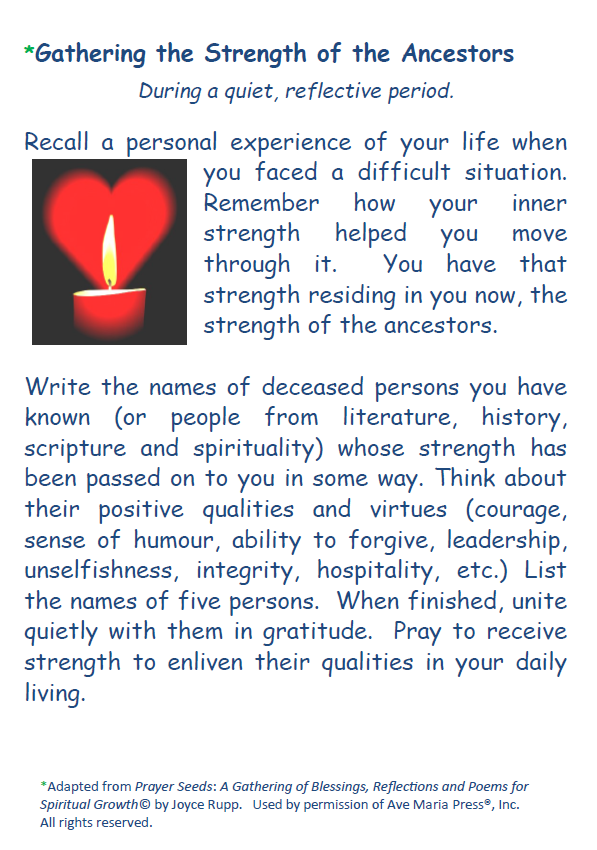 *Honouring the Strength of the Ancestors
A  basket  of  medium-sized  stones  is  passed  around. Each   person   chooses   one   to   hold.   These   stones represent  the  ancestral  gift  of  strength.  The  group stands in a circle.  As the stones are held, the names of the ancestors are proclaimed in the following way.
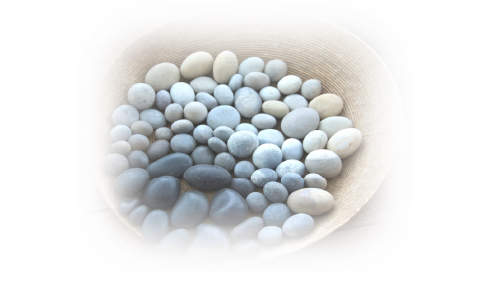 Each person speaks the name of one Ancestor/Sister/ Family Member/Friend/Partner in Ministry etc.  After each name is spoken, all respond:

Guide us and grant us your strength


Continue going around the circle until all names are spoken.
*Adapted from Prayer Seeds: A Gathering of Blessings, Reflections and Poems for Spiritual Growth© by Joyce Rupp.   Used by permission of Ave Maria Press®, Inc. All rights reserved.
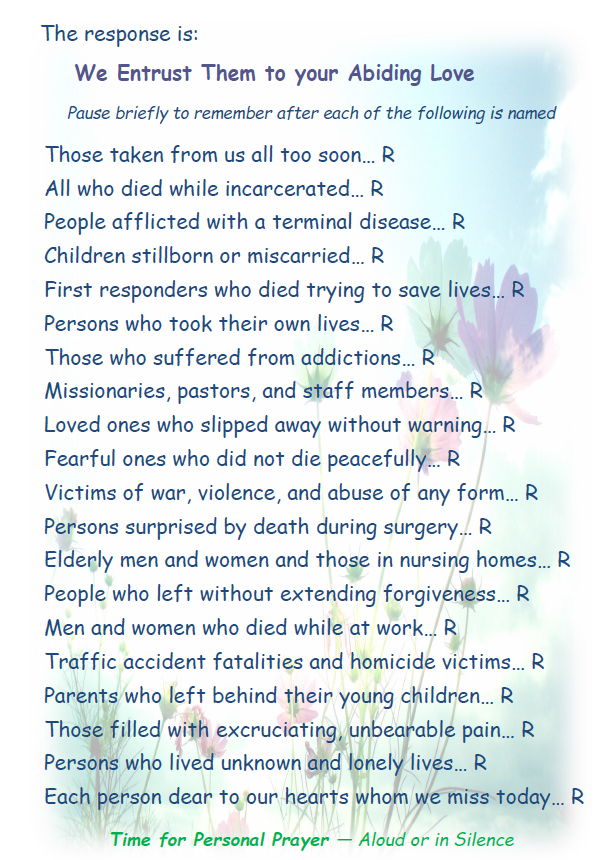 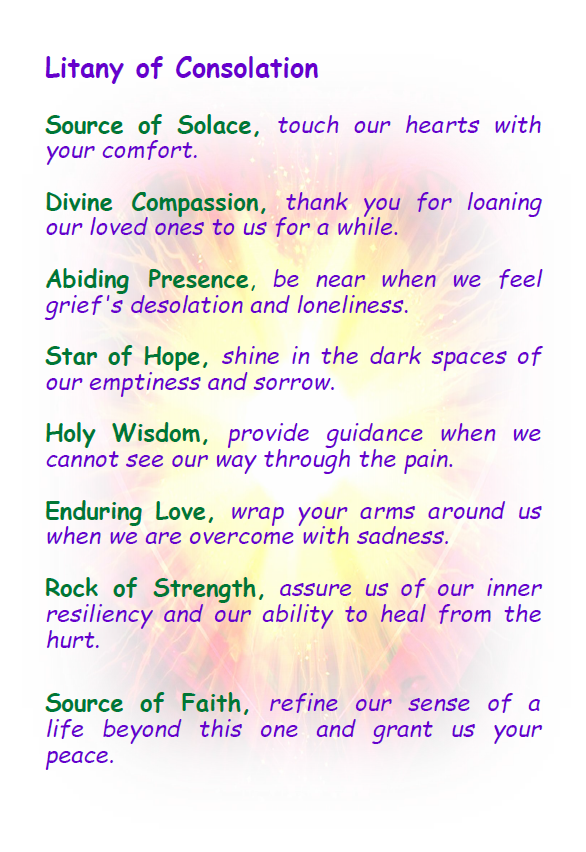 Hymn: Prayer for Protection
(Track 3, CD The Peace of God by Briege O’Hare, osc and sung by Marie Cox, rsm)

Or Let your Heart Take Comfort
(Track 15, CD Holy Ground by Monica Brown)

Or A Hymn of your choice.
Closing Prayer
Beloved	Ancestors,	Sisters,	Family
Leader:
Members,  Friends  and  Partners  in  ministry  your presence stretches back through the ages.
It touches and influences the deep part of each of us today.   Your strength sings in our spirits. Your courage  abides  in  our  hearts.     Your  resilience resonates in our bones.   Your love abounds in our souls.   May we remember how connected we are to
these enduring qualities.   We offer gratitude for how  the  best  of  you  continues  to  find  life  in  us. Amen.
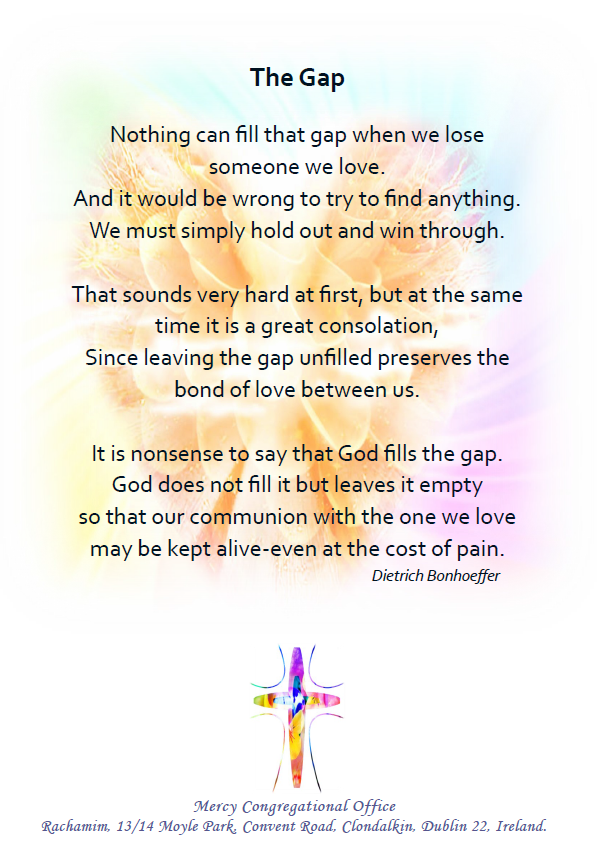